Wat zijn de verschillen?
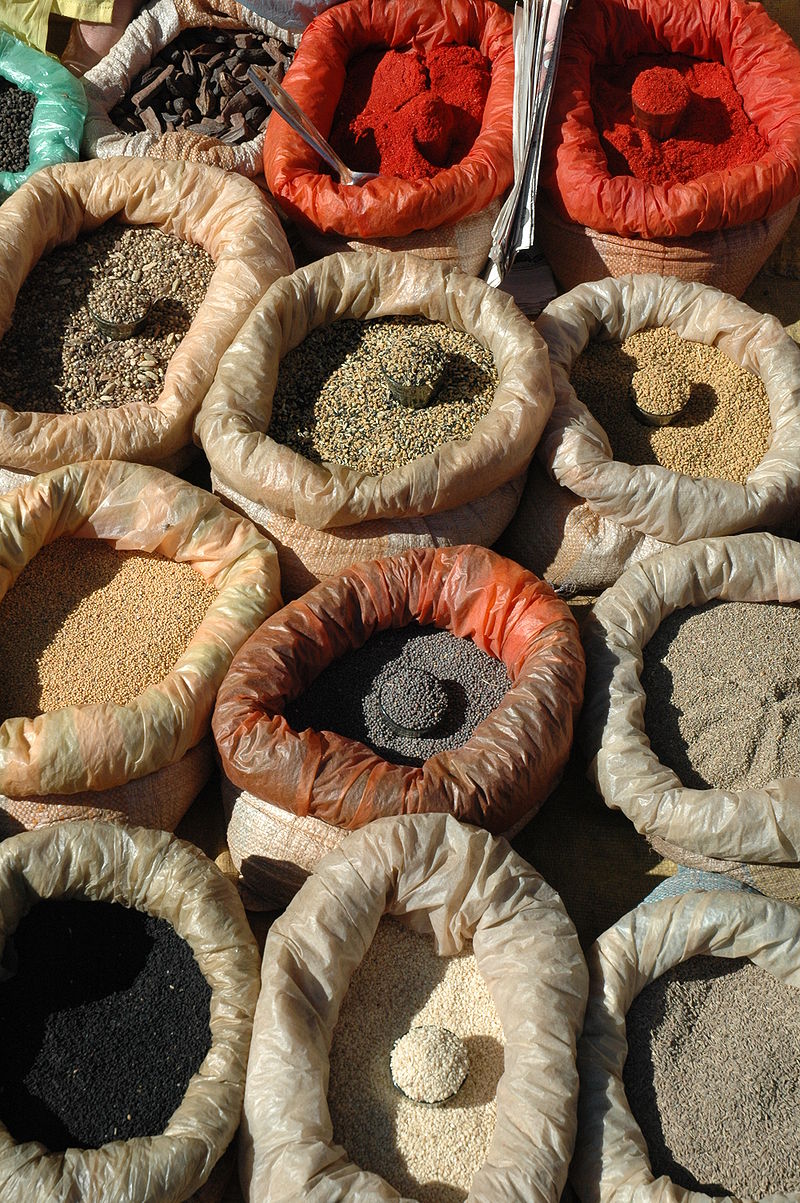 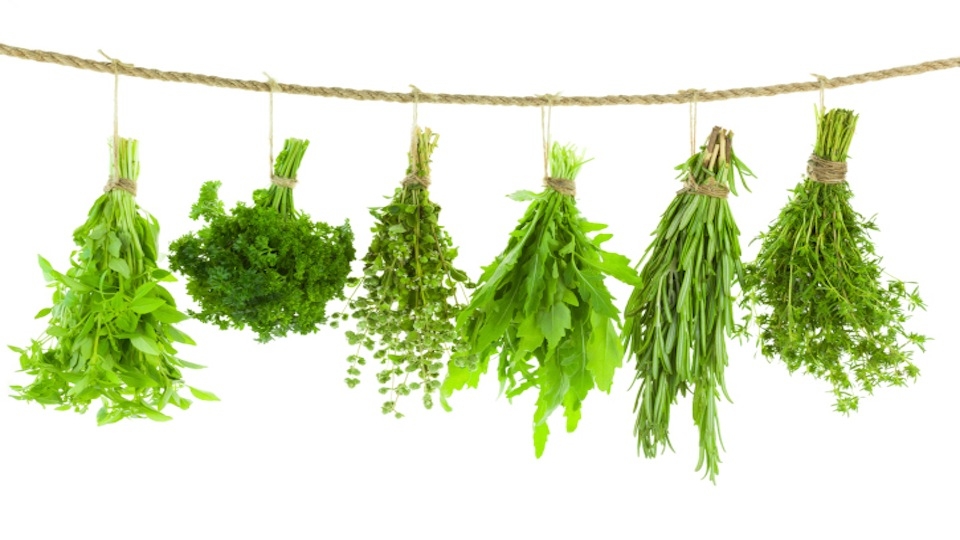 kruiden     en                   specerijen
Kruiden
het blad en de stengel van een (groene) plant
meestal uit minder warm klimaat
Welke ken jij?
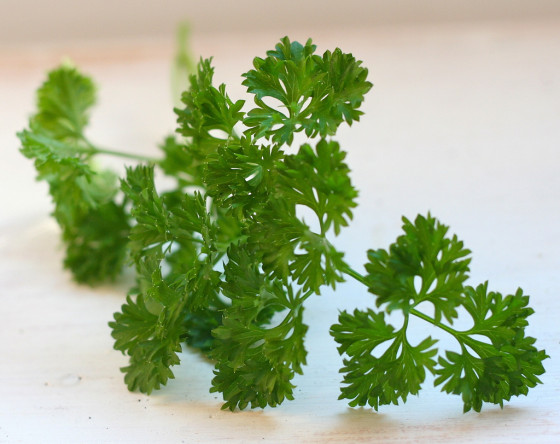 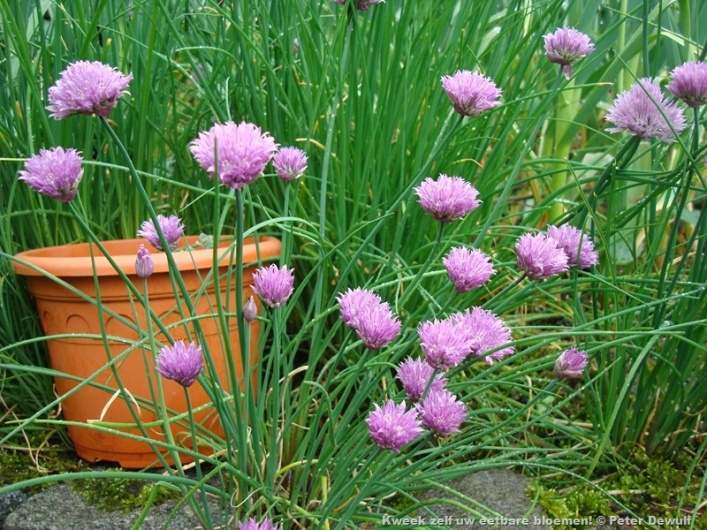 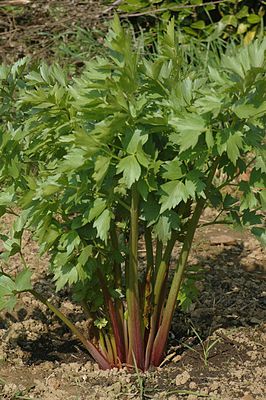 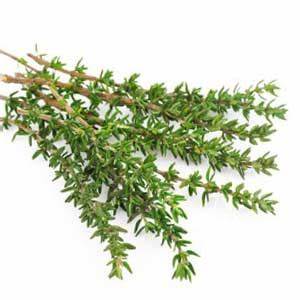 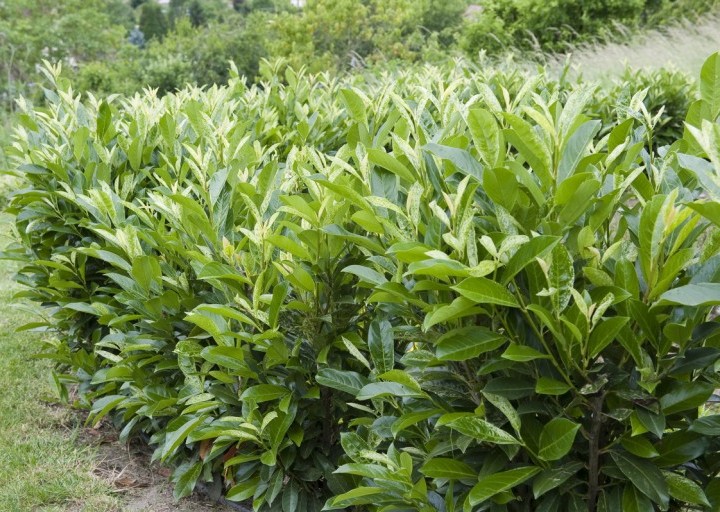 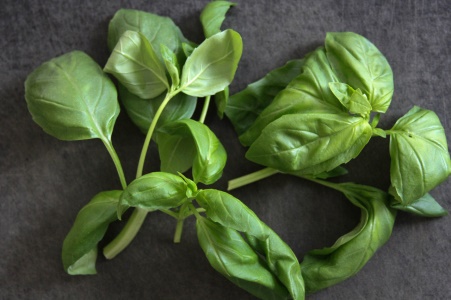 Specerijen
ándere delen van planten vaak uit een tropisch klimaat
Zoals?
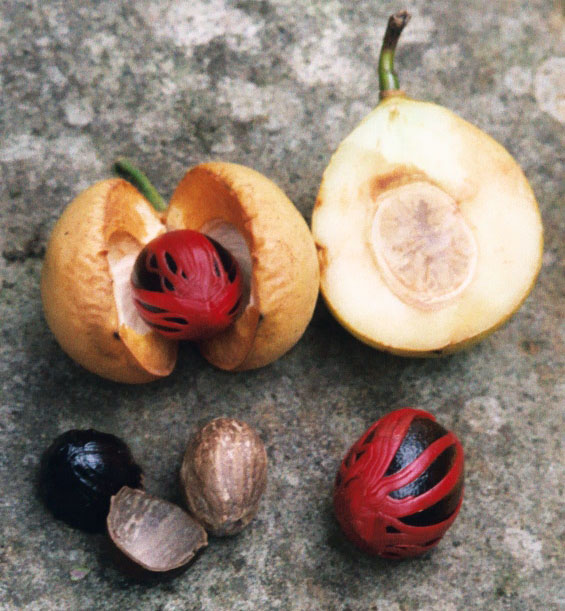 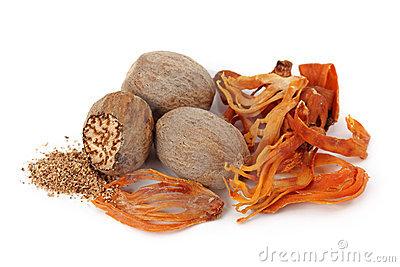 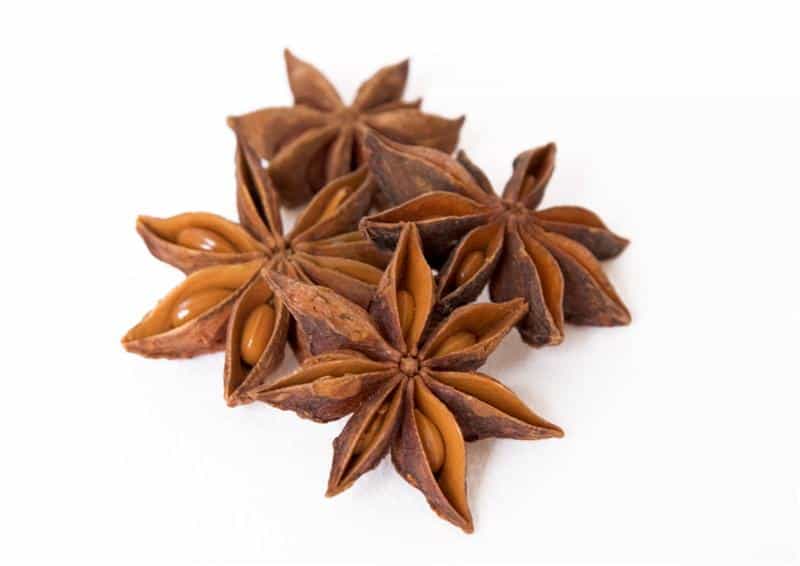 vrucht
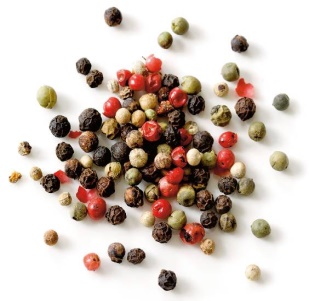 zaad
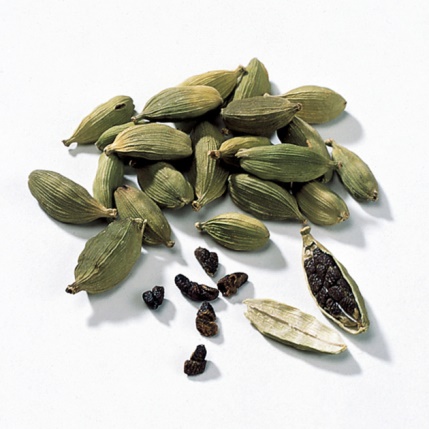 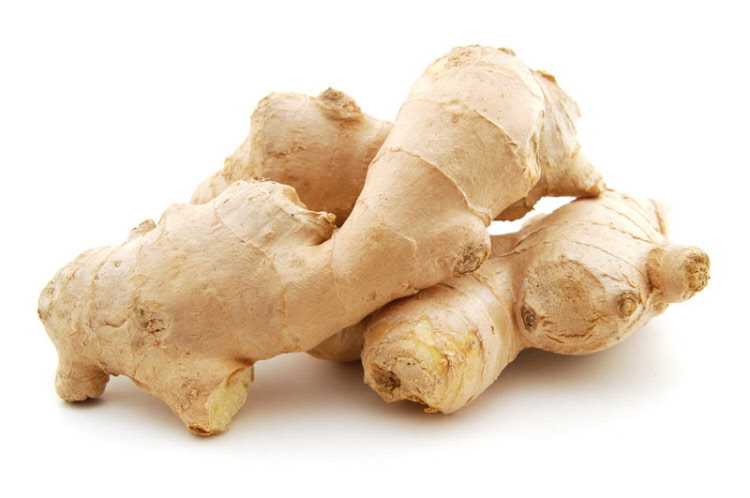 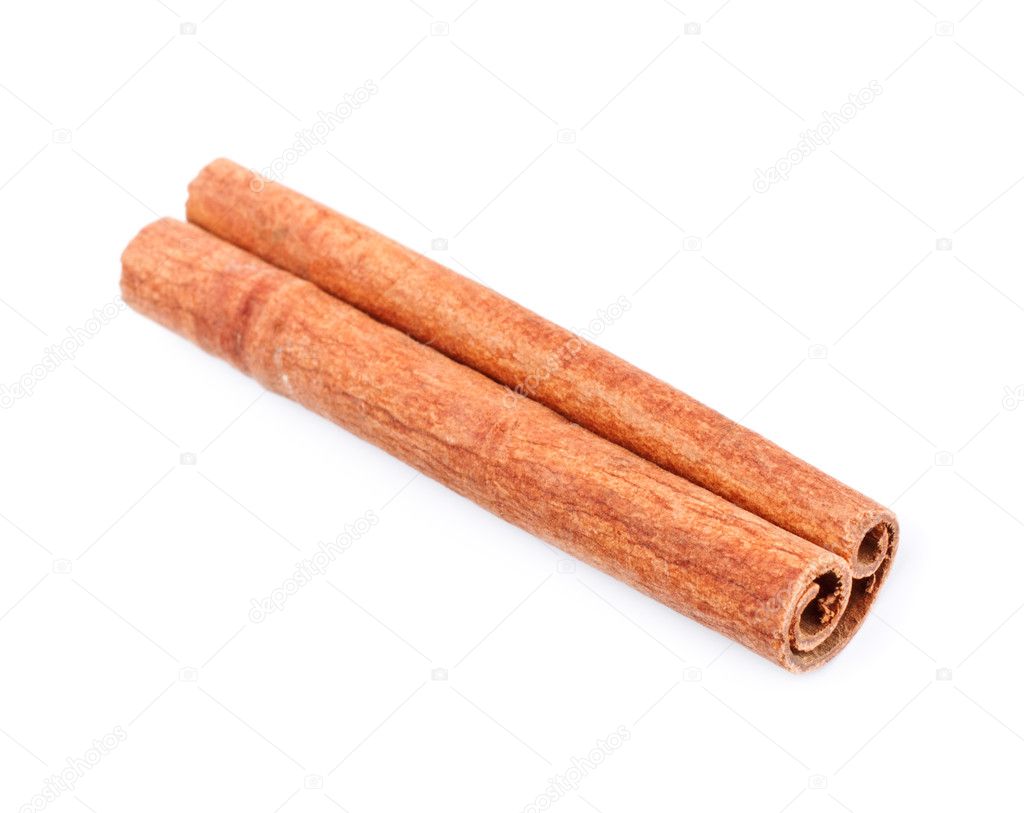 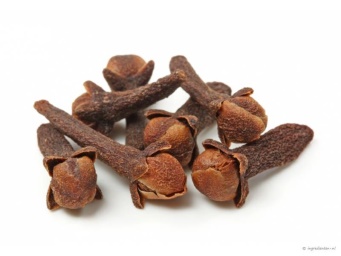 bloemknop
bast
wortelstok
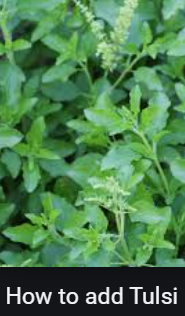 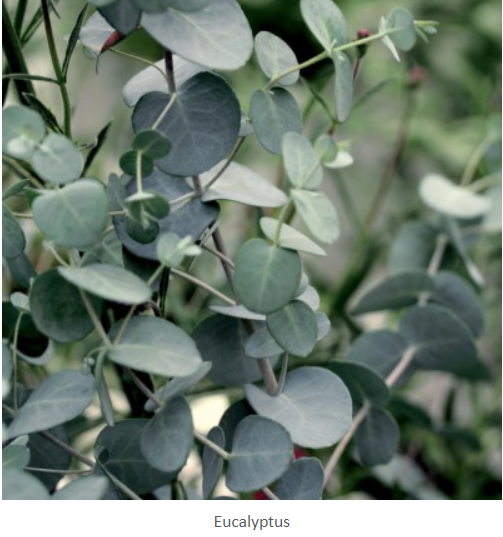 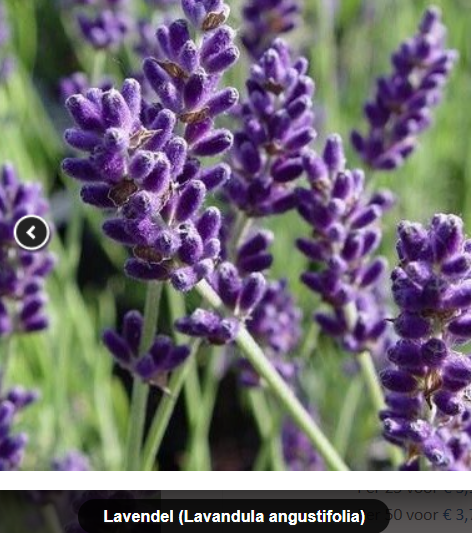 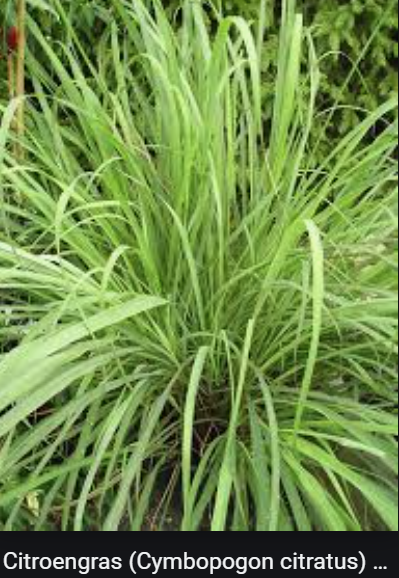 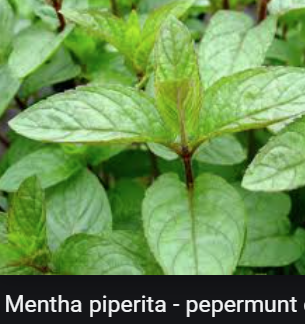 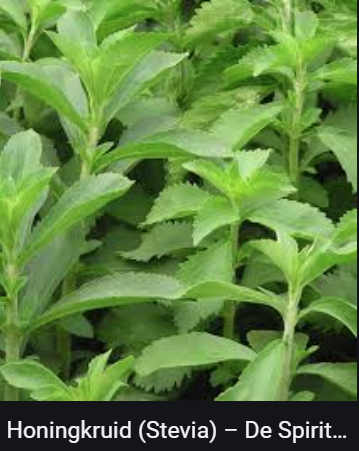 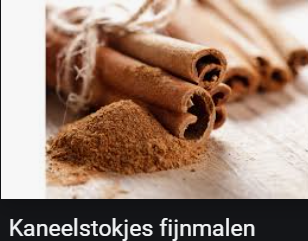 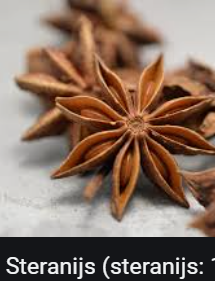 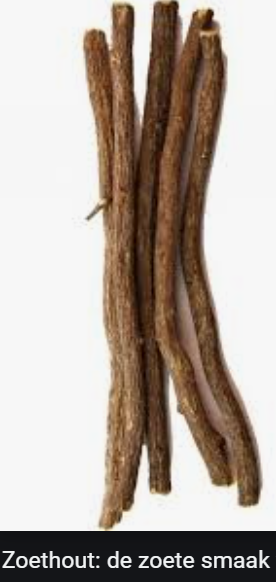 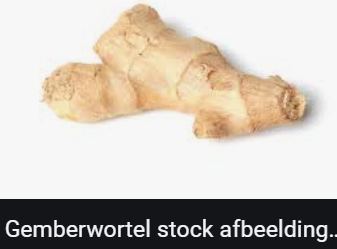